A 41 year old man with FSGS,DM,bilateral adrenal mass.
We here in present the case of 41-year-old man with bilateral adrenal mass.he had history of MNG,20 years ago; managed with subtotal thyroidectomy due to large goiter size.the patient has been taking levothyroxine100 mcg daily. Ever since he –also-a history of focal segmental glomerulosclerosis (FSGS) since 17years ago that has been being treated with prednisolone and sandimmune(just fore few month long ago).he is currently taking prednisolone 30mg and losartan25mg twice daily.
He has history of DM and taking Insulin Lantus 20unit BID and Insulin Novorapid 8,12,12 units before breakfast, lunch and dinner respectively.                   He had history of mild to moderate headaches and N/V 1/5 years ago with Dx migraine taking valperoat sodium 200 daily.
He had polyuria, polydipsia and costipation for long time.one year ago he had an episode of hypertension crisis (SBP 220mmhg) with paroxysmal attack’s of palpitation , dizziness ,blurring vision and headaches. The attacks have become more morefrequent in-the past few month.he had never been diagnosed with hypertension till one year ago.due to hypertension crisis urinary catecholamines were measured which were quite high in two separate measurements; metanephrine>2000mcg/24hrs(nl up to350)
Patient was given prazosin 5 mg TDS and Inderal 10mg TDS.the details of his laboratory and images and diagnostic work up are as follow:
A CT of abdomen/pelvis revealed a round,heterogenous solid, 5/6cm mass in right adrenal and 3/8cm mass in left adrenal.
Lab data30/11/96:                                     urine metanephrine  24hrs>2000micg/d (Elisa)                                                        Urine VMA(24hrs)(chemical):9 micg/24h  (Adult: up to 13/6)                                       Urine volume 24hrs: 7500ml
Lab data 21/12/96:                                - cortisol 8am:10mcg/dl  (NL:6-20)         - Urine normetanephrine:925 (NL˂600micg/day)                                        -Urine volume 24hrs:10200ml
TSH :2/2                                                         T4:6                T3:0/9                               Hb A1C:8/6                                                  Cr:1               Ca:8/3                                     Alb:3/2
Lab data 19/1/97:                                         WBC:12/4               Hb:14/6                        Plt:337000              MCV:90                       PMN:86%                CRP:5                           BUN:26                  Cr:1/3                           k:4/5                        Na:134                         Ca:9/4                      Alb:3/7                                               LFT:NL    P:2/8                        Mg:2/2
Past medical history                                            hypothyroidism/FSGS/DM                                 cholecystectomy 16years ago/migraine/ total  thyroidectomy
Drug history:                                                                        Ins. Lantus , novorapid                                                      Tab metformin 1gr BD                                                       Tab losartan 25 BD                                                             Tab prazosin 5mg Tds                                                        Tab levothyroxine daily                                                      Tab prednisolone 30mg daily                                               Tab ASA80 daily                                                                 Tab Na Valproat200 daily                                                  Tab atorvastatin80 mg daily
Social history:                                                      married,2 kids                                                      job:taxi driver
Familial history                                                  two times surgery of thyroid in his mother         total thyroidectomy in his sister                         (pathology?? No malignancy)                            Habit history :negative
Physical examination                                        The patient is characterized as being         conscious,non ill,non toxic with BMI:21          Vital signs    Rt BP:120/80   Lt BP:115/80      PR:84    T:36/8   Tilt:Neg.       RR:13                 Head & neck:NL     fondoscopy did not show signs of chronic HTN                                          Chest:clear lung and normal s1 s2 heart sounds.
Abdomen:mid line scar of cholecystectomy ,thick steria                                             soft,without organomegaly and nagative shifting dullness                                           Ext:normal & symetric puls, no edema. middle of the back there is hypo      pigment areas(vitiligo)
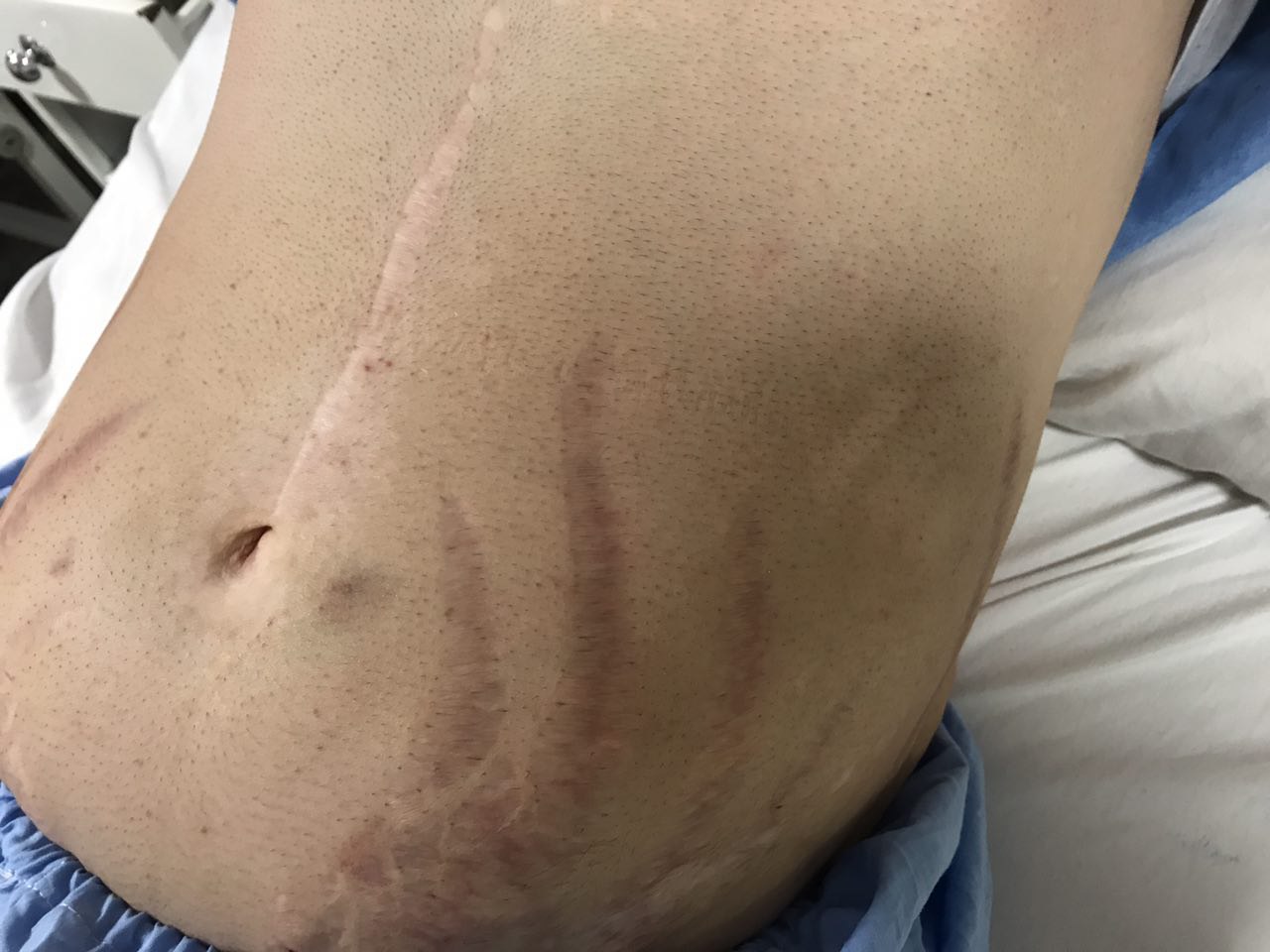 problem list:                                                     hypothyroidism                                                  FSGS                                                                   DM                    HTNcrisis,Palpitation,dizziness, Headaches steria in abdomen,vitiligo ,bilateral adrenal mass                                                              high urine metanephrine